Fizika
11-sinf
Mavzu: 
Atomning bor modeli. Bor postulatlari. 
O‘qituvchi: 
Toshkent shahar Uchtepa tumani 
287-maktab fizika fani o‘qituvchisi
Xodjayeva Maxtuma Ziyatovna.
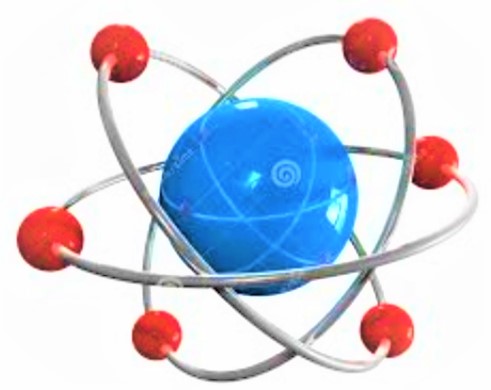 Ingliz fizigi J.J.Tompson 1903-yilda atomning tuzilishi haqidagi birinchi modelni taklif qildi.
1911-yilda ingliz fizigi Rezerford o‘z tajribalariga asosan Tomson modelini inkor etib, atomning yadroviy (planetar) modelini taklif qildi.
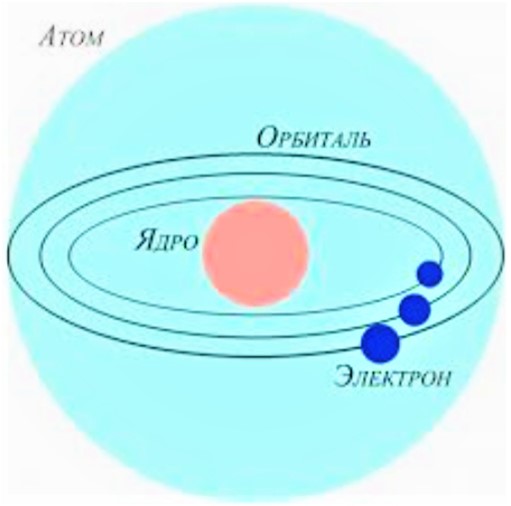 Rezerfordning yadroviy modeli atomning spektral qonuniyatlarini tushuntirib bera olmadi. Bundan tashqari, bu model klassik mexanika va elektrodinamika qonunlariga zid bo‘lib chiqdi.
Birinchidan,  elektronning  yadro  atrofidagi  orbita  bo‘ylab  harakati egri chiziqli, ya’ni tezlanish bilan ro‘y beradigan harakatdir. Bu harakatda esa klassik elektrodinamika qonunlariga muvofiq elektron o‘zidan nur chiqarishi kerak. 
Ya’ni harakat davomida elektronlarning energiyasi kamayadi, uning aylanish orbitasi kichrayadi va u yadroga yaqinlasha boradi. Boshqacha aytganda, ma’lum vaqtdan keyin elektron yadroga qulab, atom yo‘qolishi kerak. 
Bu Rezerford modeliga muvofiq,  atom  nostabil  sistema bo‘lishini  ko‘rsatadi.  Amalda  esa  atomlar  juda mustahkam sistema hisoblanadi.
Nils Bor 1913-yil Rezerfordning yadroviy modeliga kvant nazariyasini tadbiq qilib, atomning nurlanishi yoki yorug‘lik yutilishi kvantlardan iborat bo‘ladi, degan g‘oyani ilgari surdi.
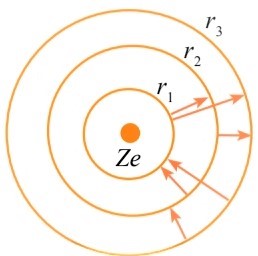 Mustaqil bajarish uchun topshiriqlar
Mavzuni o‘qish, 155-betdagi  savollarga javob yozish.